Protecting Wetlands for Our Common Future
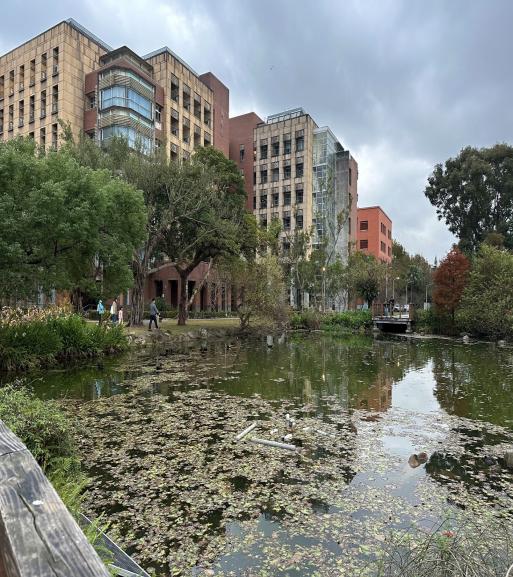 Protecting Wetlands for Our Common Future-Water quality and sample analysis, taking the Taipei Daan Forest Park Ecological Pond and NTU Drunken Moon Lake as examples
Yunhan Lu, Taipei Municipal Wanfang Senior High School, Taiwan
Teacher: YiChen,Chiu
Abstract
This report was inspired by a trip to the park with my teacher and classmates to conduct a water quality inspection when we were a freshman in high school. 
     This sparked our interest in protecting water quality and prompted us to explore the water near our home.
Introduction
We use extracurricular time or after school hours to conduct this activity. This report is about water quality and sample analysis. Taking Taipei Daan Forest Park Ecological Pond and NTU Drunken Moon Lake as examples.
          We use three sample at different times and three sample sites at each location. There are 18 data sets in total for comparison.
       Using tools such as dissolved oxygen (DO)
Dissolved oxygen in the water continues to decrease, and water temperature stratification is likely to occur when the seasons change. Anaerobic fermentation on the surface of the sediment causes the release of toxic gases, algae growth, and algal blooms, which seriously affects the water quality and causes the death of organisms in the lake due to lack of oxygen (Chen Yirong et al. , 2016).​
2025年3月5日
pH test reagents, an electronic thermometer, and a turbidity meter, we aimed to analyze and explain the related data.We think the water quality of the Daan Forest Park Ecological Pond should be better because it is managed by the Taipei City Government. 
   As for the National Taiwan University Drunken Moon Lake, it is managed by the school, so it may not be as strictly controlled as the government.​
2025年3月5日
The water quality of closed type lakes such as Taipei  Druken Moon Lake
(醉月湖）can be improved by using both biological and physical methods. These improvement included to increase the dissolved oxygen content, to reduce the water purification time, and to reduce the chance of eutrophication in the water( Chen et al., 2016)
2025年3月5日
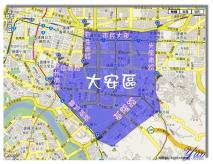 Sample Location
Taipei Daan Forest Park Ecological Pond
NTU Drunken Moon Lake
ThePhoto (作者: PhotoAuthor) 已透過 CCYYSA 授權。
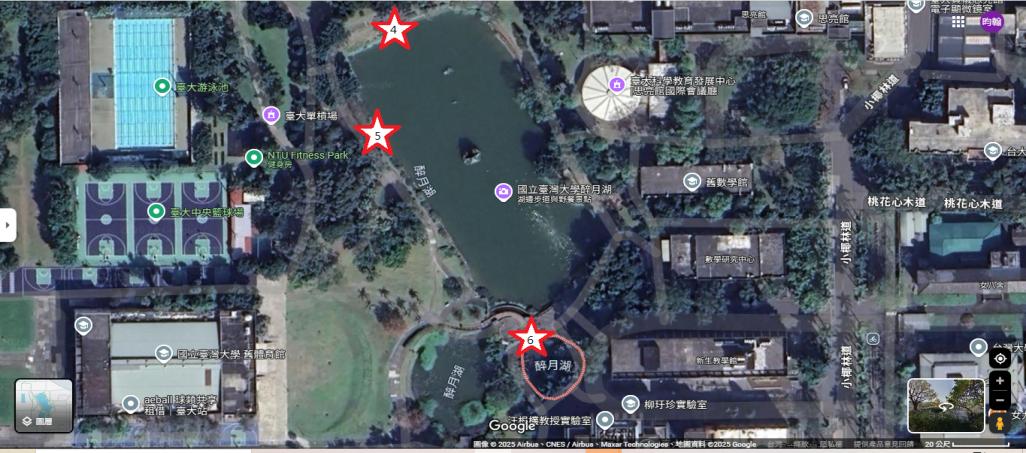 7
2025年3月5日
Methodology
Sample Location: The ecological pond at Daan Forest Park and Drunken Moon Lake at National Taiwan University
Experimental method: Refer to Figure 1 
Data Collection Tools:                                                                                                                                                           
Data Analysis: Refer to Figure 2
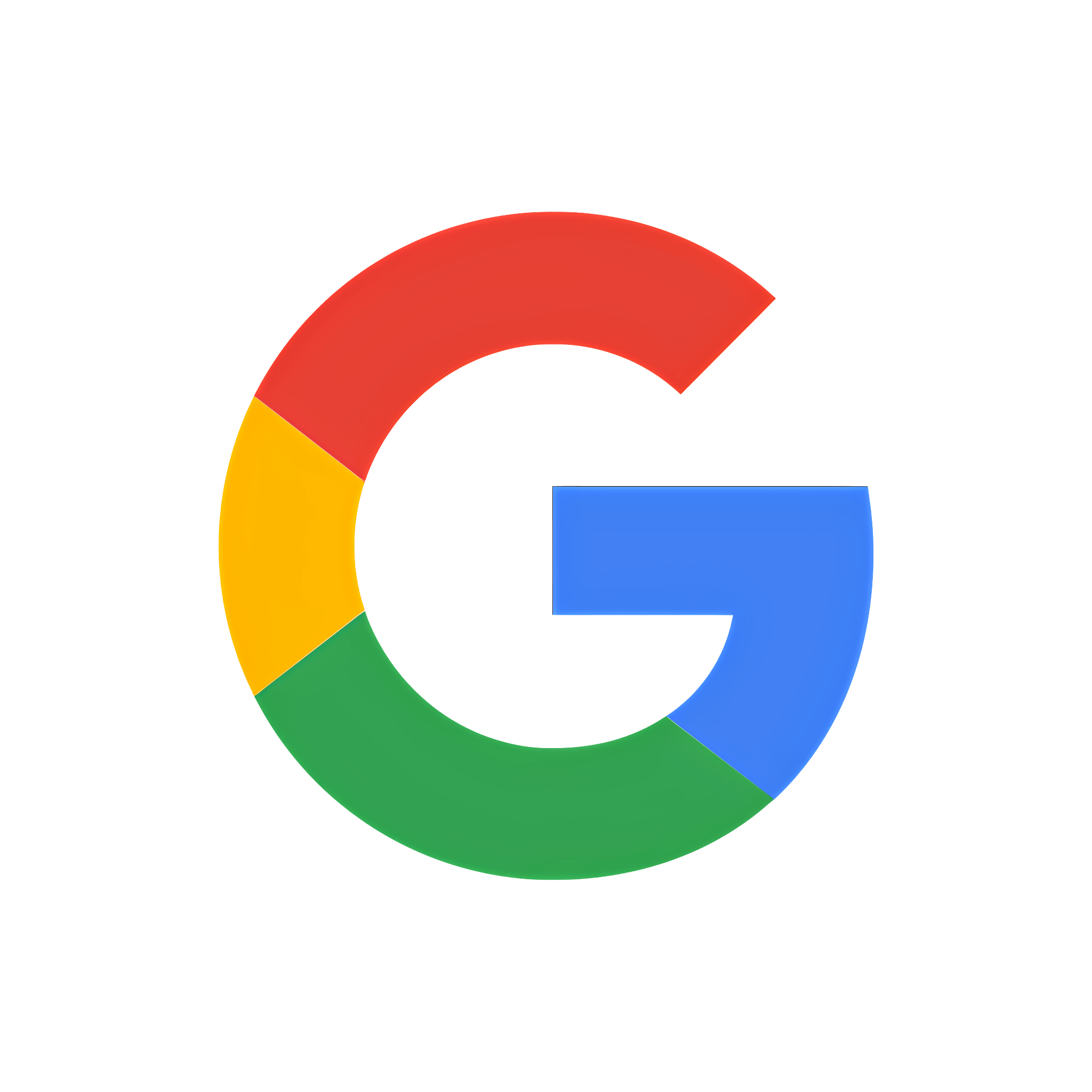 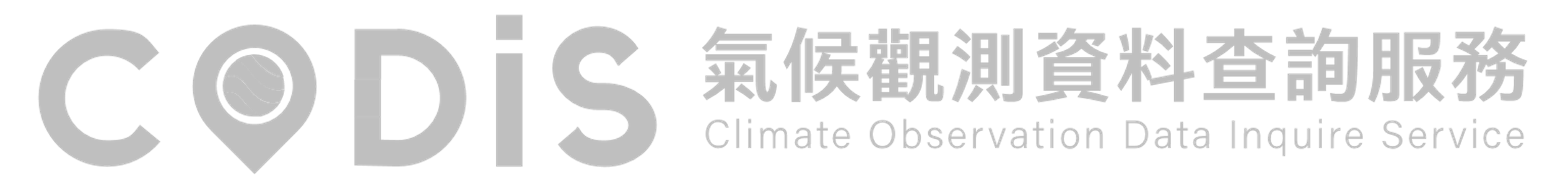 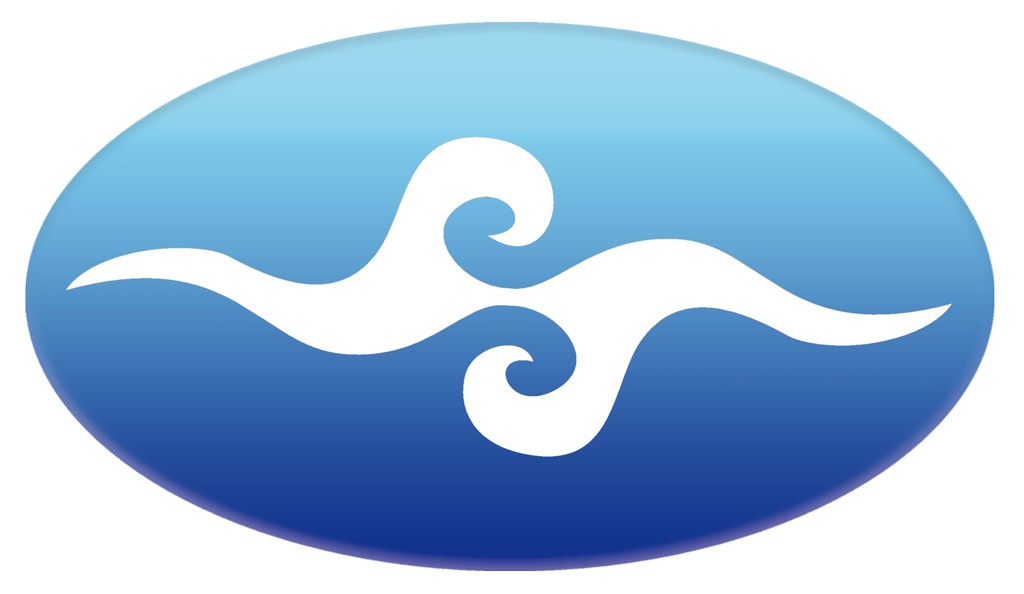 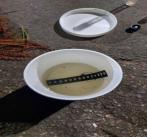 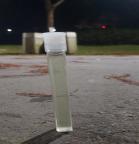 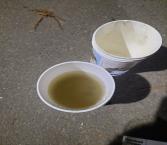 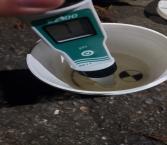 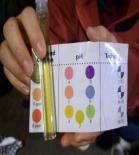 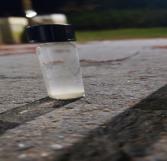 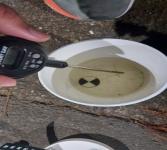 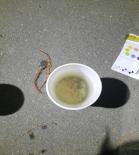 Experimental method
2025年3月5日
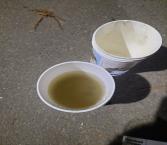 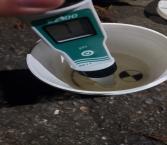 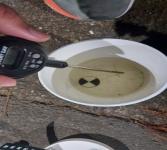 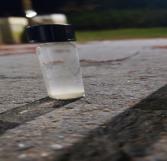 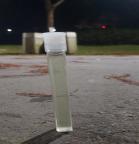 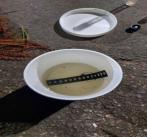 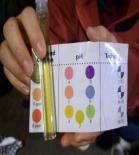 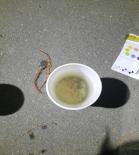 Daan Forest Park
2025年3月5日
Sample3-3
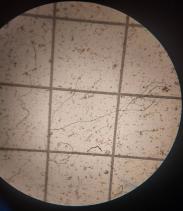 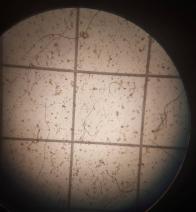 (-4,-4)
(2,-4)
(-1,-1)
(1,1)
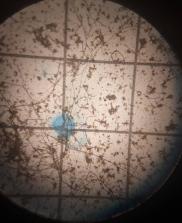 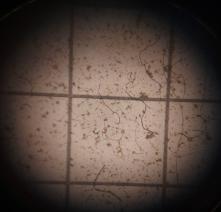 2025年3月5日
14
2025年3月5日
NTU Drunken Moon Lake
2025年3月5日
Sample
6-3
6-1
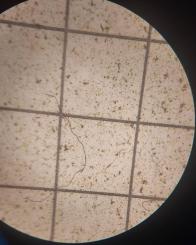 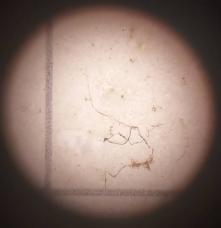 (-1,-3)
2025年3月5日
2025年3月5日
2025年3月5日
Results:
The final result of the comparison is that Daan Forest Park has lower dissolved oxygen, higher turbidity, lower water temperature, and similar pH values.
20
2025年3月5日
Discussion
★What are the ecological differences between the ecological pond in Daan Forest Park and the Drunken Moon Lake at National Taiwan University?

★Water Quality Differences in Drunken Lake, National Taiwan University ？

★What is the thin film on the water surface?

★Factors like, pH values in water quality can indeed vary due to the presence of plants and animals in wetlands？
What are the ecological differences between the ecological pond in Daan Forest Park and the Drunken Moon Lake at National Taiwan University?

Due to Dann Forest Park extremely low dissolved oxygen levels, there are very few animals. In contrast, the Drunken Moon Lake at National Taiwan University boasts a rich ecosystem. In terms of birds, there are Muscovy ducks, black swans, moorhens with red crests, and western cattle egrets. The fish species are mainly koi, and there are reptiles like red-eared sliders.
WHAT I FOUND
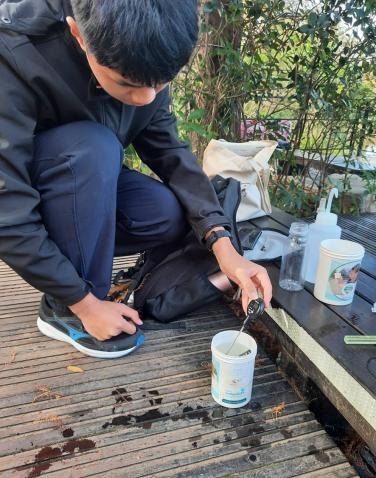 Water Quality Differences in Drunken Moon Lake, National Taiwan University
The pH values at the two upper points are slightly alkaline, ranging between 7.5 and 8.4, while the pH value at the lower point ranges between 6.2 and 7.35.
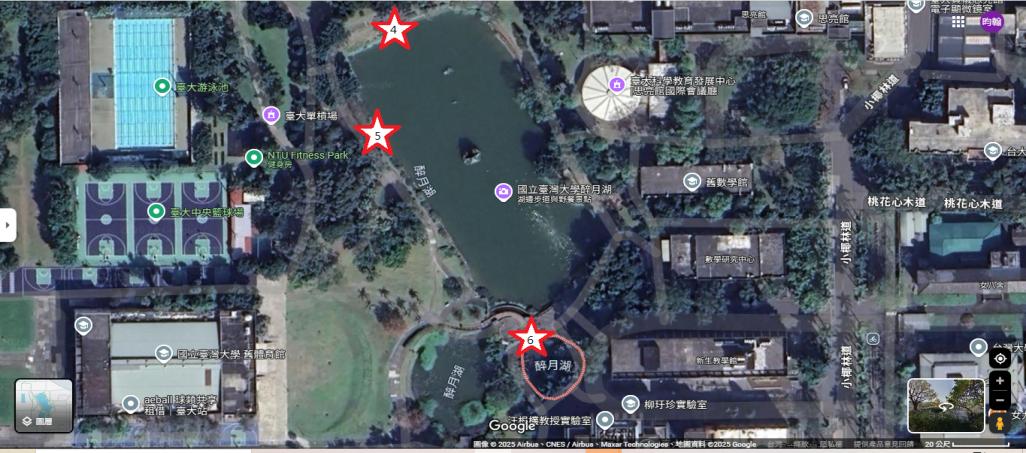 What is the thin film on the water surface?
Reduced Oxygen Exchange: The film hinders gas exchange between the water surface and the atmosphere, reducing dissolved oxygen in the water, which may negatively affect aquatic organisms, especially oxygen-dependent species.
Changes in pH: Certain substances in the film may release acidic or alkaline compounds, altering the pH of the water body.
Oxygen Deficiency Issues: The film causes lower dissolved oxygen levels, impairing the respiration of aquatic organisms.
Limited Reproduction and Growth: Oxygen deficiency restricts the reproduction and growth of aquatic life, adversely affecting the ecosystem.
Factors like, pH values in water quality can indeed vary due to the presence of animals in wetlands.
Through our observations, we found that the water in Zones 4 and 5 of NTU's Drunken Moon Lake was slightly alkaline, while the water in Zone 6 was slightly acidic. The key difference between these areas is that Zones 4 and 5 had waterfowl and no surface film, whereas Zone 6 had no waterfowl but did have a surface film. Based on this, we hypothesize that the slightly alkaline nature of Zones 4 and 5 may be related to the presence of waterfowl. Furthermore, we observed that the waterfowl excreted waste near our observation sites, leading us to reasonably infer that their feces may contribute to the alkalinity of the water.
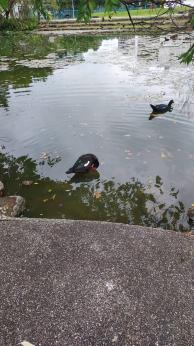 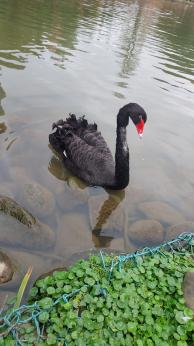 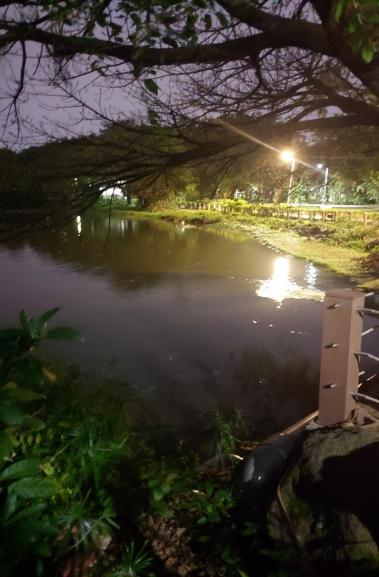 Conclusion and Recommendations
We know from our own observation data and related literature that the results of the research we have put forward have been confirmed, for example, the film on the water surface is determined to be an oil film, and I have observed that there is a difference in the pH value and dissolved oxygen content of the same water area without the oil film, which in turn affects the ecology of the water and also causes damage to the water quality, so we need to protect this water area even more.
2025年3月5日
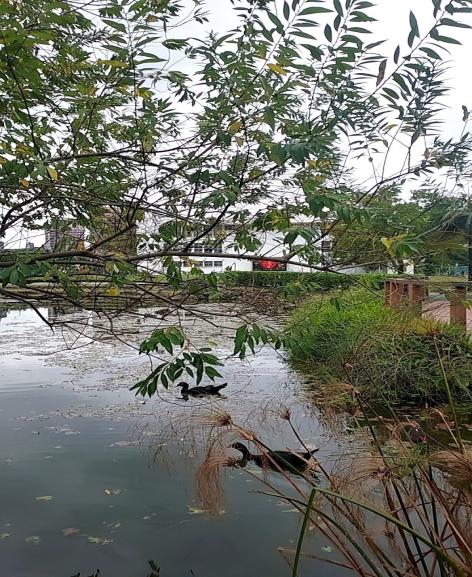 References
2025年3月5日
陳以容、侯文祥、周楚洋、林懿蘋 (2016)。結合生物水質管理法與物理曝氣法處理景觀湖水質之研究-以臺灣大學醉月湖為例。農業工程學報, 62(3), 13-22.
Chen Y., Hou W., Xiang Z., Chu Y., & Lin Y.(2016).Integrated Biomanipulation and Micro-Bubble Aerator Treatment Landscape Ponds Water for National Taiwan University Drunken Moon Lake. Journal of Taiwan Agricultural Engineering,62(3), 13-22.
2025年3月5日